«ЖУРАВЛИК»
Презентацию подготовила воспитатель
 2 квалификационной категории МБДОУ №8:
Жиркова Наталья Васильевна
ЦЕЛЬ: складывание фигурок из бумаги развивает в детях старшего дошкольного возраста сосредоточенность, стремление к достижению цели и знакомит ребенка с возможностями геометрических фигур.
Задачи: 
Обучающие:
формировать умения следовать устным инструкциям;
обучать различным приемам работы с бумагой;
обогащать словарь ребенка специальными терминами;
создавать композицию, выполненную из бумаги.
 
Развивающие:
развивать внимание, память, логическое и пространственное воображение;
развивать мелкую моторику рук и глазомер;
развивать художественный вкус, творческие способности и фантазии детей;
развивать у детей способность работать руками, приучать к точным движениям пальцев;
развивать пространственное воображение.
 
Воспитательные:
воспитывать интерес к конструированию из бумаги;
формировать культуру труда и совершенствовать трудовые навыки;
учить аккуратности, умению бережно и экономно использовать материал, содержать в порядке рабочее место.
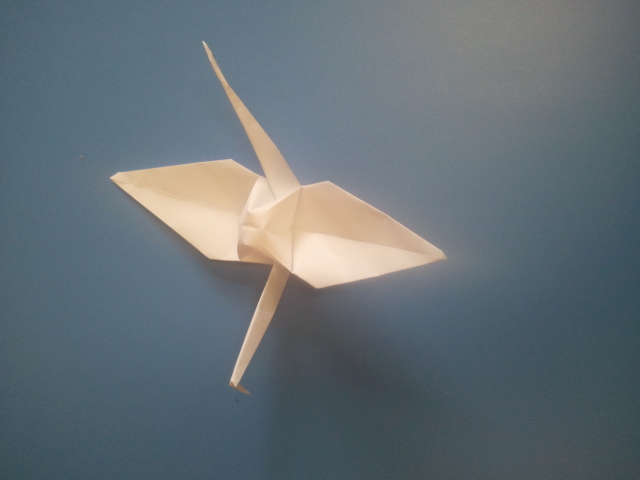 Поделка из бумаги
«ЖУРАВЛИК»
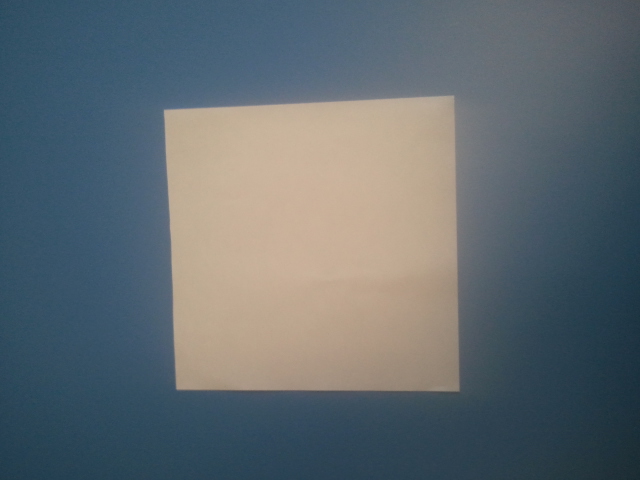 Квадратный лист бумаги для оригами кладём перед собой
Сложите квадратик по диагонали, аккуратно соединив уголки
Наметьте по центру еще один сгиб, сложив полученный ранее треугольник еще раз по палам и расправив его
Нижний угол треугольника соедините с углом вершины, расправив его изнутри. Для этого указательный палец вставьте внутрь заготовки у нижнего угла. Затем расплющите и загладьте сгибы
Повторите то же самое с другой стороны. В результате манипуляций у вас должен получится ромбик
Возьмите верхний угол ромба наружного к вам слоя и растяните заготовку, оттянув верхний угол вниз, чтобы получился вытянутый ромб. Аккуратно сплющите заготовку по намеченным складкам
То же самое сделайте с другой стороны ромбика
Согните боковые стороны ромба к средней линии
Нижний уголок заготовки заложите внутрь между двумя слоями и растяните аккуратно в стороны и вверх. То же самое проделайте с другим уголком
Расправьте журавлику крылья и сделайте голову, вогнув уголок
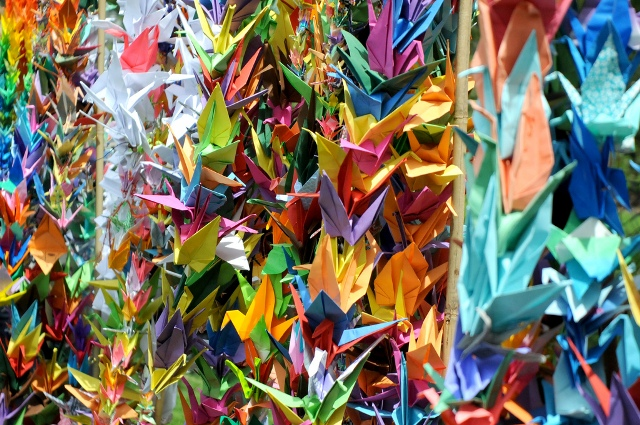 В Японии существует поверье, что если сделать тысячу бумажных журавликов, то исполнится самое заветное желание. Вы тоже можете сделать много таких журавликов, не обязательно тысячу. Журавлики можно соединить в виде гирлянды или собрать из них мобиль
Спасибо за внимание!